Les leviers d’action qui donnent du sens au travail
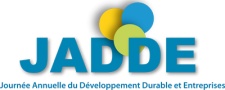 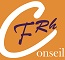 Florence ROUSSEL – FRh Conseil - 6 Octobre 2011
Développement Durable et Rh
Petit rappel …
ENVIRONNEMENT
SOCIAL
Vivable
Durable
Equitable
Viable
ECONOMIQUE
Florence ROUSSEL – FRh Conseil  - 6 Octobre 2011
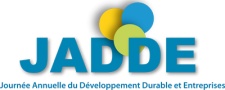 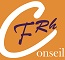 [Speaker Notes: le principe a en fait plus de vingt ans. Le développement durable consiste à maintenir un développement économique tout en respectant un équilibre environnemental et social. Le développement durable repose sur trois piliers : l'environnement, l'économie et le social. Il s'agit de mettre en place une double solidarité, horizontale, entre les peuples, et verticale, entre les générations : le développement économique ne doit pas se faire aux dépens des plus démunis, ni des générations futures.]
Développement Durable et Rh
Finalité principale du DD sur le plan humain : 

- assurer l’épanouissement de tous les êtres humains …. De tous les salariés d’une entreprise (cf. social)
- assurer une dynamique de développement suivant des méthodes de production et de consommation responsables  (cf. éco)
- développer des compétences au sein de l’entreprise par la « formation responsable » (cf.  environnement et éco)
- Développer la gestion prévisionnelle des emplois « responsable » (cf. environnement et éco)
 en lien avec les constats sociaux actuels: poussée démographique, répartition de la richesse et coûts sociaux
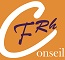 Florence ROUSSEL – FRh Conseil - 6 Octobre 2011
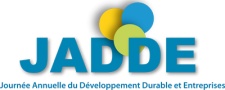 [Speaker Notes: La Responsabilité Sociale des Entreprises (RSE) est la déclinaison du concept de développement durable appliqué au monde de l’entreprise. Une entreprise RESPONSABLE est une entreprise soucieuse de sa performance, de sa croissance, de sa rentabilité, dont les dimensions environnementales et sociales de ses activités sont clairement intégrées à sa stratégie et qui veut travailler en prenant en compte les nouvelles attentes de ses « parties prenantes » : clients, salariés, fournisseurs, actionnaires, société civile]
Vous avez dit anti DD ?
Une entreprise est « anti développement durable » quand :

elle génère des risques pour la santé humaine,

contribue à détruire la cohésion sociale,

- aggrave les écarts entre richesse et précarité …
Florence ROUSSEL – FRh Conseil - 6 Octobre 2011
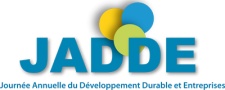 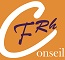 [Speaker Notes: « ce qu’il ne faut  pas faire » …. Cela nous amène à percevoir les leviers sur lesquels nous pouvons agir : sécurité/environnement, management de manière générale, politique de rémunération/grille salariale …]
Une entreprise DD c’est quoi?
C’est : 
- un métier,
- un capital / patrimoine stable,
- un personnel stable,
- un marché maîtrisé, fidélisé
- une stratégie à long terme
- une culture, philosophie
Florence ROUSSEL – FRh Conseil - 6 Octobre 2011
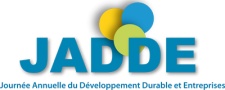 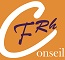 [Speaker Notes: Pour réaliser des BdC, les 40naires (X), recherchent du sens : une vraie valeur ajoutée, un SF …

Par ailleurs, Ne pas oublier que les RH = la 1ère ressource de l’entreprise 
Et 
Que le rôle de la Gestion des RH est de créer les conditions d’une adéquation et d’une participation dynamiques des salariés aux objectifs et à la stratégie de l’entreprise. 
Il y a un rôle « quantitatif » : gérer les effectifs et la masse salariale
Mais aussi un rôle « qualitatif »: gérer les compétences, favoriser la motivation, susciter la solidarité, la transversalité des fonctions et leurs évolutions]
Pro DD : les bonnes pratiques…
Une entreprise a de bonnes pratiques en termes de Développement Durable quand:
elle contrôle ses risques au sein ou autour d’elle,

elle intègre le DD Rh à long terme dans sa stratégie

quand elle innove

- quand elle fait partager des valeurs du DD au sein de son personnel
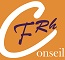 Florence ROUSSEL – FRh Conseil - 6 Octobre 2011
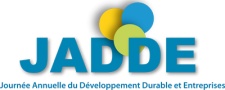 [Speaker Notes: Dépasse les démarches obligatoires
 par ex, envisager les RH comme une chaîne logistique allant de la définition des besoins en personnel, en passant par l’intégration et l’anticipation des évolutions individuelles au sein de l’entreprise, elle-même évoluant dans son environnement
 par exemple, en créant une école des métiers en son sein, en y faisant intervenir des séniors (garder son savoir faire …)
 faire partager ses valeurs … (proposer des groupes projets DD; ex d’une entreprise régionale qui réfléchit à ses emballages … à ses mails …;)
Tout ceci s’inscrivant dans une approche globale et systématique; il n’y a pas une action mais un ensemble cohérent qui tend au DD]
Intérêts pour l’entreprise …
Cette approche permet de :

maintenir et faire évoluer des ressources et des compétences

être lisible / donner du sens à sa stratégie et impliquer son personnel

- modérer des coûts sociaux induits
Florence ROUSSEL – FRh Conseil - 6 Octobre 2011
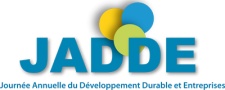 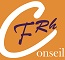 [Speaker Notes: Envisager le développement des Rh au sein de l’entreprise : connaître les compétences dont elle dispose, savoir les faire évoluer en lien avec les développements à venir 
 apporter de la cohérence dans la communication de sa stratégie, de l’implication de ses salariés par des actions communes
 éviter/ désamorcer des conflits sociaux, prévenir des turn over …]
Domaines d’interventions:
Gestion des emplois et des effectifs

Gestion des compétences 

Gestion des rémunérations 

Gestion de la motivation
Florence ROUSSEL – FRh Conseil - 6 Octobre 2011
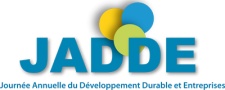 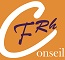 Moyens d’actions …
Florence ROUSSEL – FRh Conseil - 6 Octobre 2011
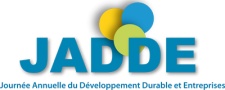 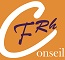 [Speaker Notes: Proscrire la discrimination : utiliser le CV anonyme par ex, évaluer les compétences…]
Moyens d’actions …
Florence ROUSSEL – FRh Conseil - 6 Octobre 2011
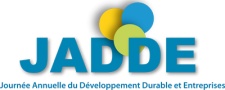 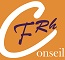 [Speaker Notes: Management des exemples : proximité des salariés, cultiver le sentiment d’appartenance et la convivialité (dès l’intégration), travail autour des valeurs (pout l’int mais aussi l’ext), favoriser les échanges sur le travail (différent d’une « évaluation » / échanges de pratiques entre pairs, travail ensemble en modes projets, décloisonner, ) prévoir des entretiens au retour d’un arrêt maladie,  …)]
Mesurer l’implication des salariés…
Je comprends
Compréhension et adhésion à la stratégie – Organisation et  Management de la performance
Je suis capable
Je veux
Confiance et Changement: Développement de la performance
Partage des valeurs clé et satisfaction: Environnement de la performance
Implication et performance
J’agis
Responsabilité et Autonomie: Appropriation de la performance
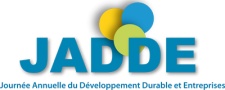 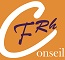 Florence ROUSSEL – FRh Conseil - 6 Octobre 2011
[Speaker Notes: MP: Indispensable de comprendre le métier de l’entreprise, son environnement, sa stratégie, ses valeurs et y adhérer: critères objectifs de mesure : confiance en la capacité de la direction à piloter le changement (jouer un rôle dans ce pilotage, accompagner les changements, en être acteur, … )
 DP : ouverture aux changements, efficacité des processus d’apprentissage, perspectives de développement, …
 EP: orientation clients, identification avec l’entreprise, satisfaction avec l’environnement de travail, confiance dans l’avenir de l’entreprise
 AP: utiliser ses compétences, solidarité d’équipe, responsabilité individuelle sur son travail, autonomie et valorisation des initiatives, former nouvel arrivant …
… à décliner en SMART pour bien manager (Spécifique/personnalisé   Mesurable     Ambitieux   Réaliste   Temps délimité ) Ya plus ka!]